Chào mừng các con đến với tiết học
Toán
NHÂN MỘT SỐ VỚI MỘT TỔNG
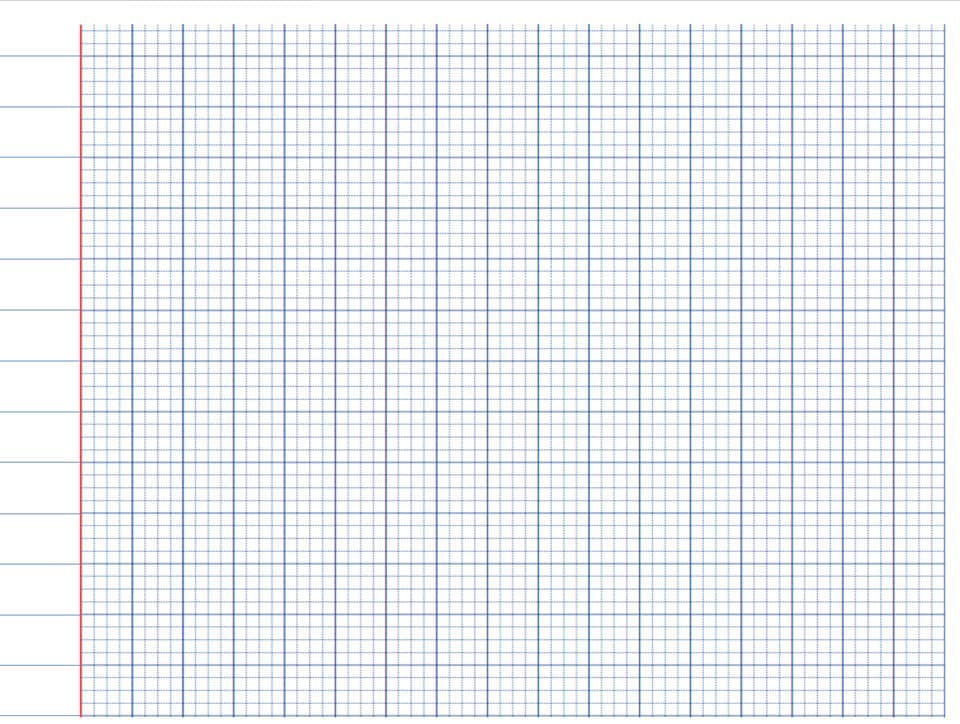 Thứ hai ngày 22 tháng 11 năm 2021
Toán
Nhân một số với một tổng
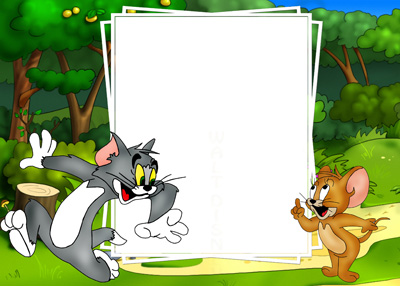 Cùng nhau 
hái táo
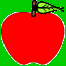 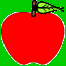 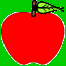 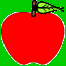 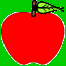 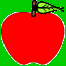 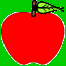 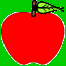 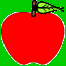 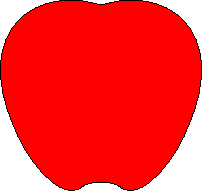 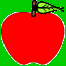 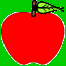 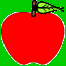 2400
24m2  = …… dm2
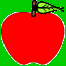 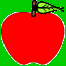 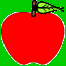 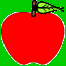 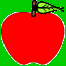 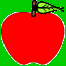 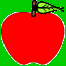 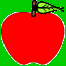 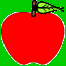 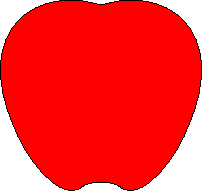 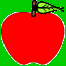 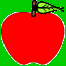 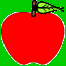 3
300 dm2 = ....  m2
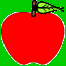 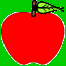 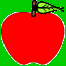 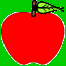 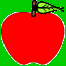 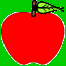 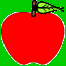 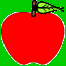 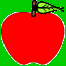 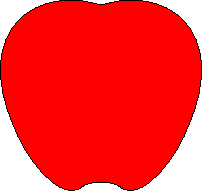 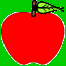 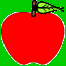 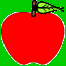 1900
19dm2 = ……. cm2
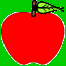 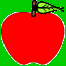 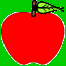 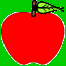 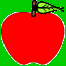 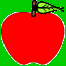 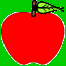 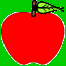 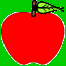 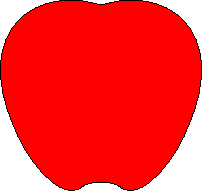 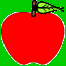 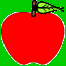 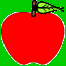 305
3m25 dm2 = ….. dm2
Tính và so sánh giá trị hai biểu thức:
4 X (3 + 5)  và  4 x 3 + 4 x 5
4  X (3 + 5)
4 X 3 + 4 X 5
Ta có:
+
20
12
=
=
4  x
8
= 32
=  32
Vậy:  4  X (3 + 5 )  =   4 x 3 + 4 x 5
10
4  X (3 + 5)  =  4 x 3 + 4 x 5
Vậy:
Tích
Tích
Tổng
Số
Khi nhân một số với một tổng, ta có thể nhân số đó với từng số hạng của tổng, rồi cộng các kết quả với nhau.
4  X (3 + 5)  =  4 x 3 + 4 x 5
c
a
b
(
+
+
b
b
)
x
c
c
a
x
x
a
a
a
a
c
b
=
+
x
Ghi nhớ
Khi nhân một số với một tổng, ta có thể nhân số đó với từng số hạng của tổng, rồi cộng các kết quả với nhau.
a x (b + c) = a x b + a x c
Tính giá trị của biểu thức rồi viết vào ô trống (theo mẫu):
1
a
b
c
a x ( b + c )
a x b + a x c
4
5
2
4 x (5 + 2) = 28
4 x 5 + 4 x 2 = 28
3
4
5
3 x (4 + 5) = 27
3 x 4 + 3 x 5 = 27
6
2
3
6 x (2 + 3) = 30
6 x 2 + 6 x 3 = 30
Bài 2: 
a)Tính bằng hai cách:
36 x (7 + 3)
Cách 2:
Cách 1:
36 x (7 + 3)
36 x (7 + 3)
=
36 x
10
36 x 3
= 36 x 7
+
=
360
+
108
=
252
= 360
Bài 2: 
Tính bằng hai cách( theo mẫu):
38 x 6 + 38 x 4
a
+
a
c
b
= a x ( b + c)
x
x
Cách 2:
Cách 1:
38 x 6 + 38 x 4
38 x 6 + 38 x 4
(
)
x
6
+
4
38
=
152
228
+
=
38 x
10
=
380
=
380
=
b)Tính bằng hai cách (theo mẫu):
Bài 2:
Mẫu:  38 x 6 + 38 x 4 = ?
Cách 1:
38 x 6 + 38 x 4
= 228 + 152 
= 380
Cách 2:
38 x 6 + 38 x 4
= 38 x ( 6 + 4 )
= 38 x 10 
= 380
Bài 2:
 b)Tính bằng hai cách:
5 x 38 + 5 x 62
Cách 1:
5 x 38 + 5 x 62
= 190 + 310 
= 500
Cách 2:
5 x 38 + 5 x 62
= 5 x (38 + 62)  
= 5 x 100 
= 500
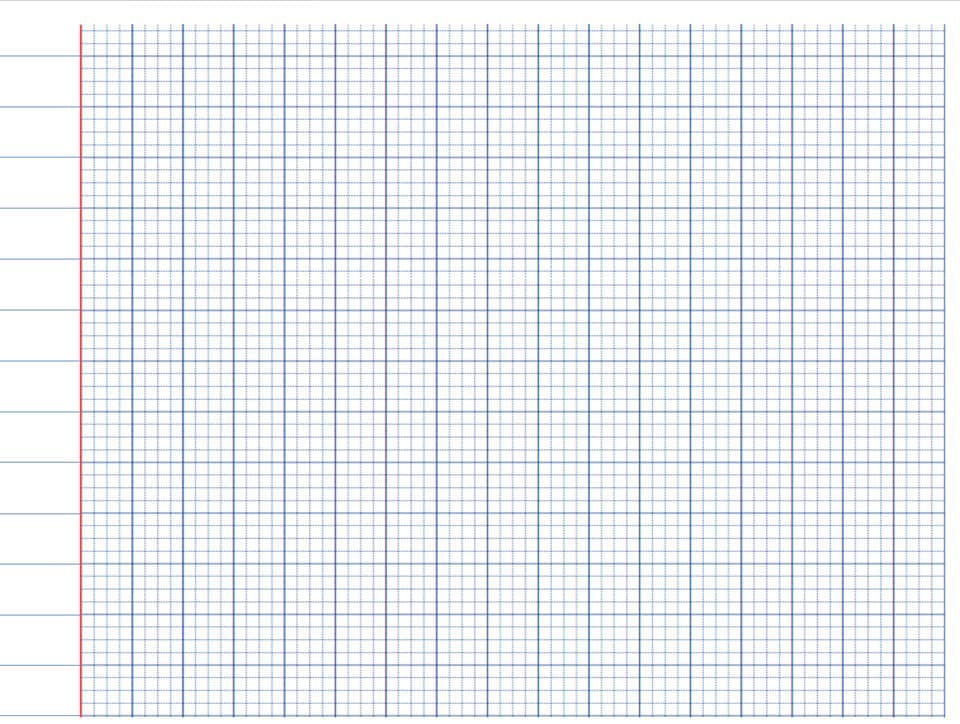 Thứ hai ngày 22 tháng 11 năm 2021
Toán
Nhân một số với một tổng
Bài 2: (T66)
36 x (7+3)
a)
Cách 2:
Cách 1:
36 x (7+3)
36 x (7+3)
5 x 38 + 5 x 62
b)
Cách 2:
Cách 1:
Tính và so sánh giá trị của hai biểu thức:
3
( 3 + 5) x 4   và   3 x 4 + 5 x 4
Từ kết quả so sánh, nêu cách nhân một tổng với một số.
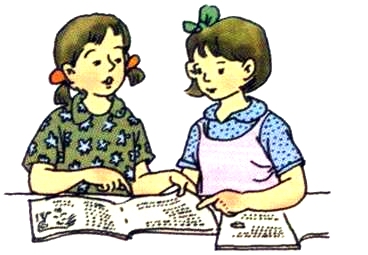 Ta có:
= 8 x 4 = 32
(3 + 5) x 4
3 x 4 + 5 x 4
= 12 + 20 = 32
(3 + 5) x 4  =  3 x 4 + 5 x 4
Khi nhân một tổng với một số, ta có thể nhân từng số hạng của tổng với số đó rồi cộng các kết quả với nhau.
(a + b) x c = a x c + b x c
Toán nhân một số với một hiệu
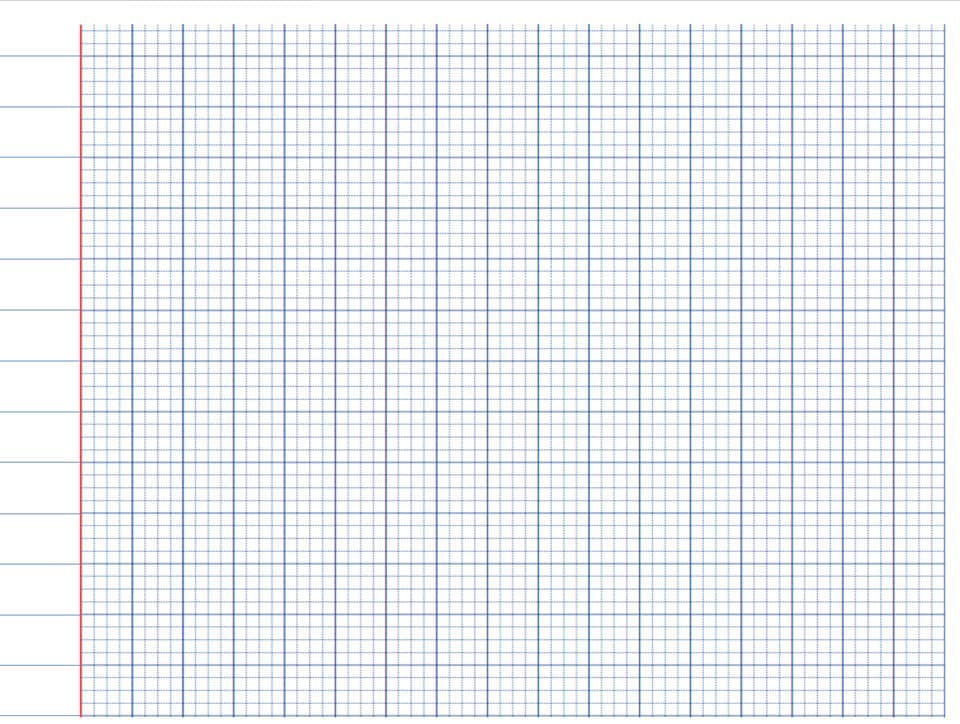 Toán
Nhân một số với một hiệu
Ví dụ: Tính và so sánh giá trị của hai biểu thức:
3 x 7 - 3 x 5 = 21 – 15 = 6
Số trừ
Số bị trừ
Một số
Hiệu
Khi nhân một số với một hiệu, ta có thể lần lượt nhân số đó với số bị trừ và số trừ, rồi trừ hai kết quả cho nhau.
a x (b - c) = a x b - a x c
Bài 1: Tính giá trị của biểu thức rồi viết vào ô trống (theo mẫu)
3  x 7– 3 x 3  =
3  x (7 – 3)  =
6 x 9 – 6 x 5 = 24
6 x (9 – 5) = 24
8 x 5 – 8 x 2 = 24
8 x (5 – 2) = 24
3. Một cửa hàng bán trứng có 40 giá để trứng, mỗi giá để trứng có 175 quả. Cửa hàng đã bán hết 10 giá trứng. Hỏi cửa hàng đó còn lại bao nhiêu quả trứng?
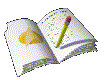 Tóm tắt
Có         : 40 giá
Bán hết : 10 giá
Mỗi giá : 175 quả 
Còn lại  :…quả trứng?
Cách 1
Cách 2
Số giá trứng còn lại là:
40 – 10 = 30 ( giá )
Số quả trứng còn lại là:
175 x 30 = 5250 ( quả )
     Đáp số: 5250 quả trứng
Số quả trứng lúc đầu có là:
175 x 40 = 7000 ( quả )
Số quả trứng đã bán là:
175 x 10 = 1750 ( quả )
Số quả trứng còn lại là:
7000 – 1750 = 5250 ( quả )
      Đáp số: 5250 quả trứng
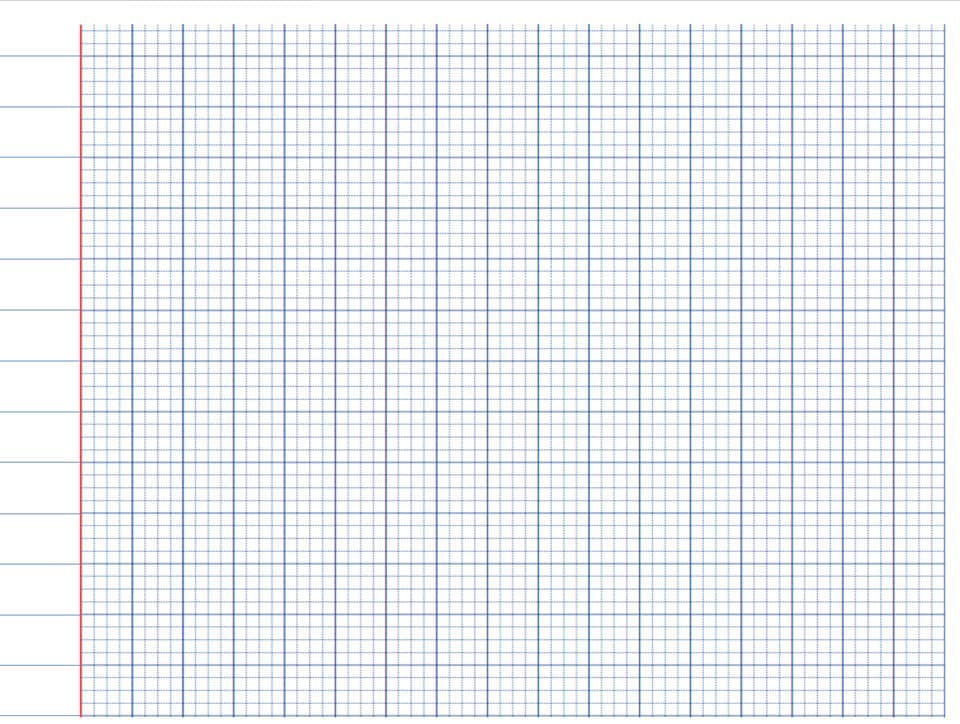 Toán
Nhân một số với một hiệu
Bài 3: (T68)
Bài giải
207 x (2 + 6)
135 x 8 + 135 x 2
Chän ®¸p ¸n ®óng:
Chän ®¸p ¸n ®óng:
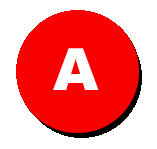 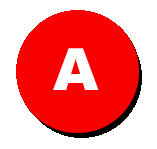 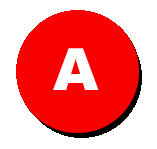 207 x (2 + 6) = 207 x 6 + 2
135 x 8 + 135 x 2 = 135 x (8 + 2)
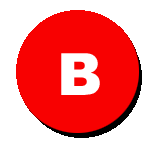 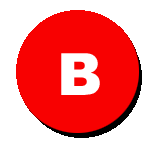 207 x (2 + 6) = 207 x 2 x 6
135 x 8 + 135 x 2 = 135 x 8 x 2
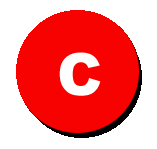 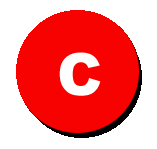 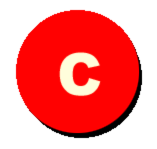 207 x (2 + 6) = 207 x 2 + 207 x 6
135 x 8 + 135 x 2 = 135 x 8 + 2
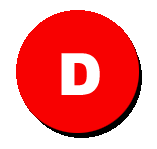 207 x (2 + 6) = 207 x 2 + 6
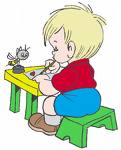 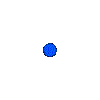 ĐƯỜNG LÊN ĐỈNH OLYMPIA!
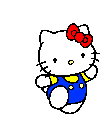 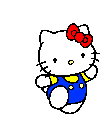 450
45 x 5 + 45 x 4 + 45 = ?
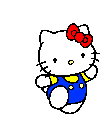 6
900
35 x 9 + 65 x 9 =?
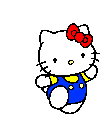 5
(2+8) x 4 = ?
40
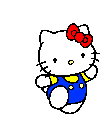 4
280
28 x 4 + 28 x 6 = ?
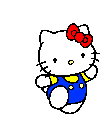 19 x (1+9) = ?
190
3
2
1